Ljekovito bilje
6.3.2013
Sadržaj
Kopriva
Neven
Menta
Bazga
Slike
Kviz
6.3.2013
2
Kopriva
Jedna od najkorisnijih ljekovitih biljaka
Jača imunitet, popravlja krvnu sliku, ten i sjaj kose i kože 
poboljšava rad probavnog sustava 
Koriste se listovi te cvjetovi (med)
Za čaj i lijekove sušeni listovi koprive, a za salate, juhe ili umake svježi listovi
6.3.2013
3
Neven
Pospješuje znojenje 
Pojačava izlučivanje mokraće 
Umiruje grčenje želuca, crijeva i glatkih mišića
Uravnotežuje mjesečni ciklus
Cvjetovi Nevena upotrebljavaju se u medicinske svrhe (masti, ulja, lijekovi)
 A korijen se koristi kod pripreme nekih sokova i salata (Azija)
6.3.2013
4
Menta
Gotovo nema bolesti koju menta ne liječi (lakših)
Ugodnog je mirisa i okusa
Pa ga zato koristimo kao čaj ili dodatak jelu
Upotrebivi su samo listovi
Čaj od mente djeluje umirujuće i smiruje živce
Te je stoga vrlo preporučljiva psihički nestabilnim osobana
6.3.2013
5
Bazga
Veliki alergen, ali vrlo korisna biljka
Koriste se cvjetovi i plodovi
Od cvjetova se pravi sok, čaj i med
A od plodova sok,čaj i začini
Pomažu pri smirenju grčeva crijeva, čišćenju krvi te jačanju imuniteta
Cvjetovi se također i jedu (pohani)
6.3.2013
6
Slike
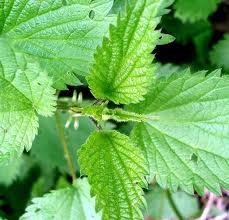 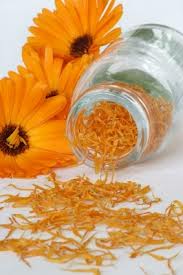 Kopriva
Neven
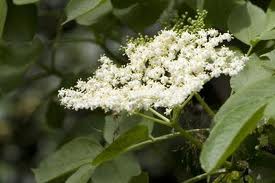 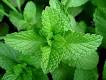 Menta
Bazga
6.3.2013
7
Kopriva
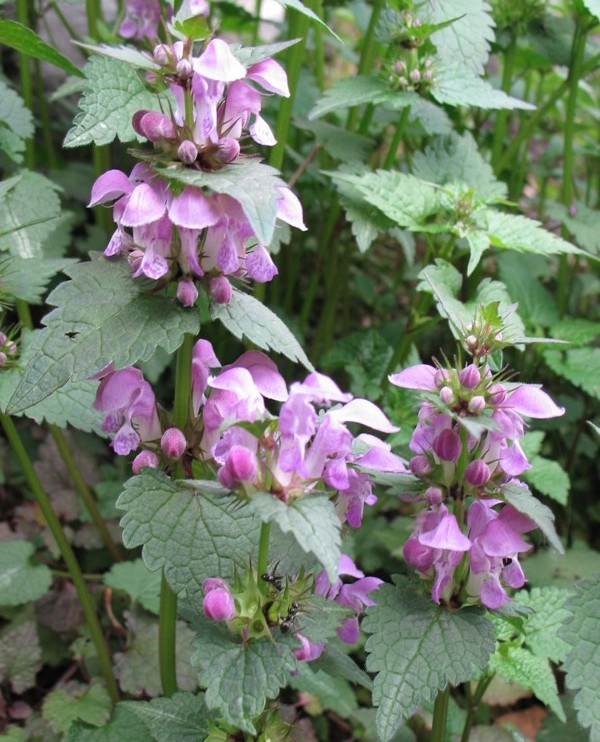 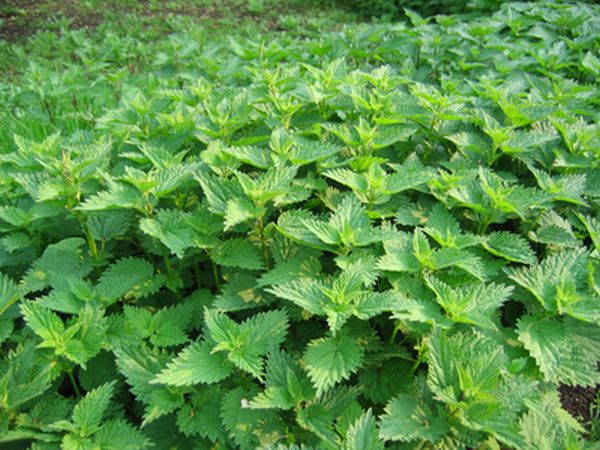 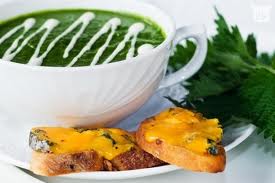 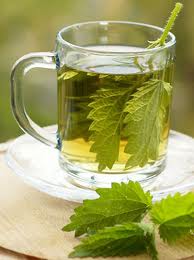 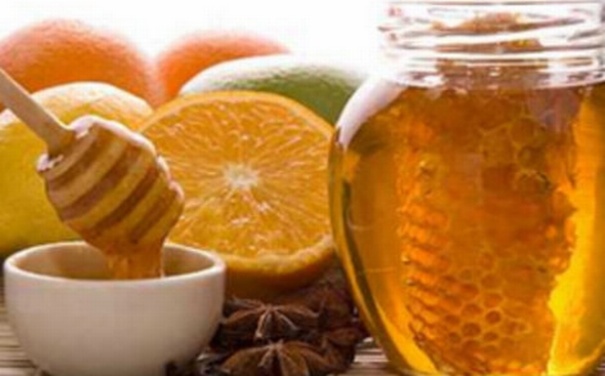 6.3.2013
8
Neven
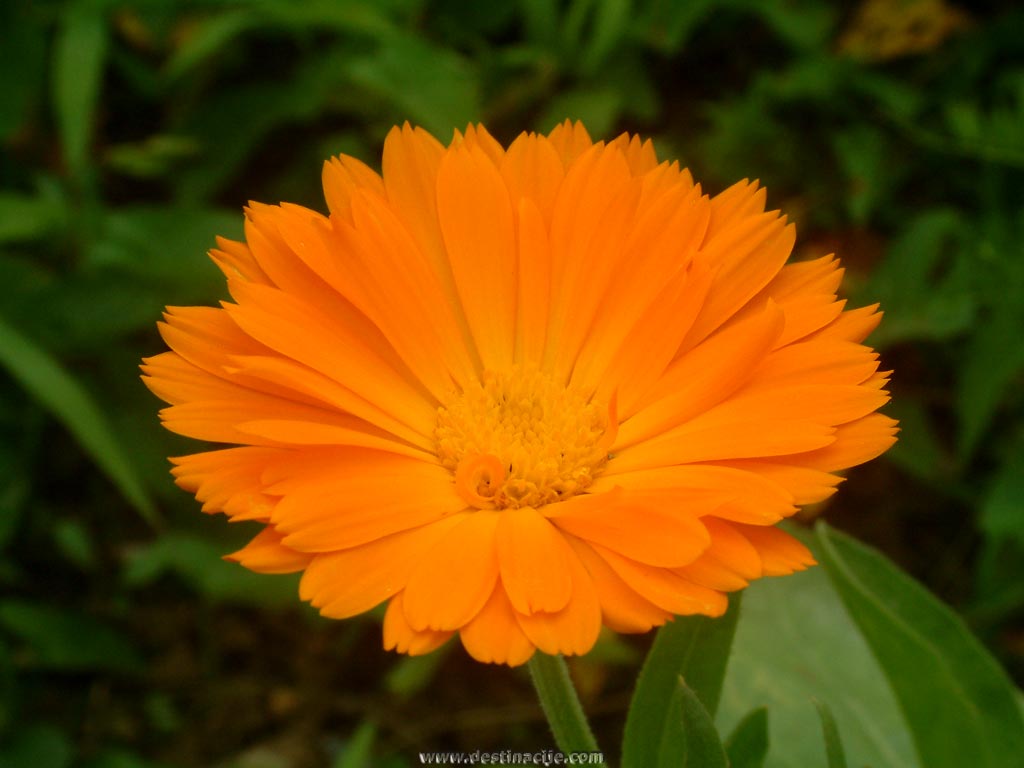 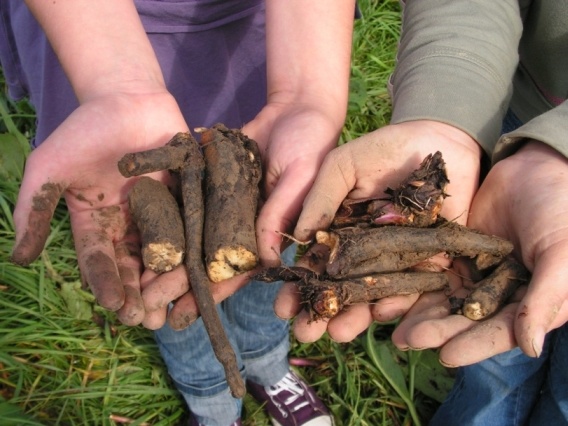 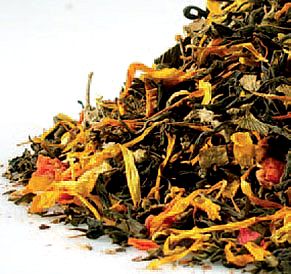 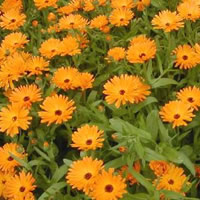 6.3.2013
9
Menta
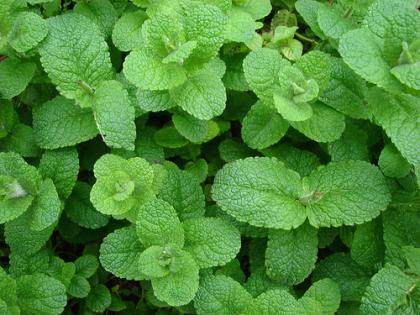 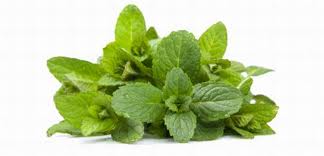 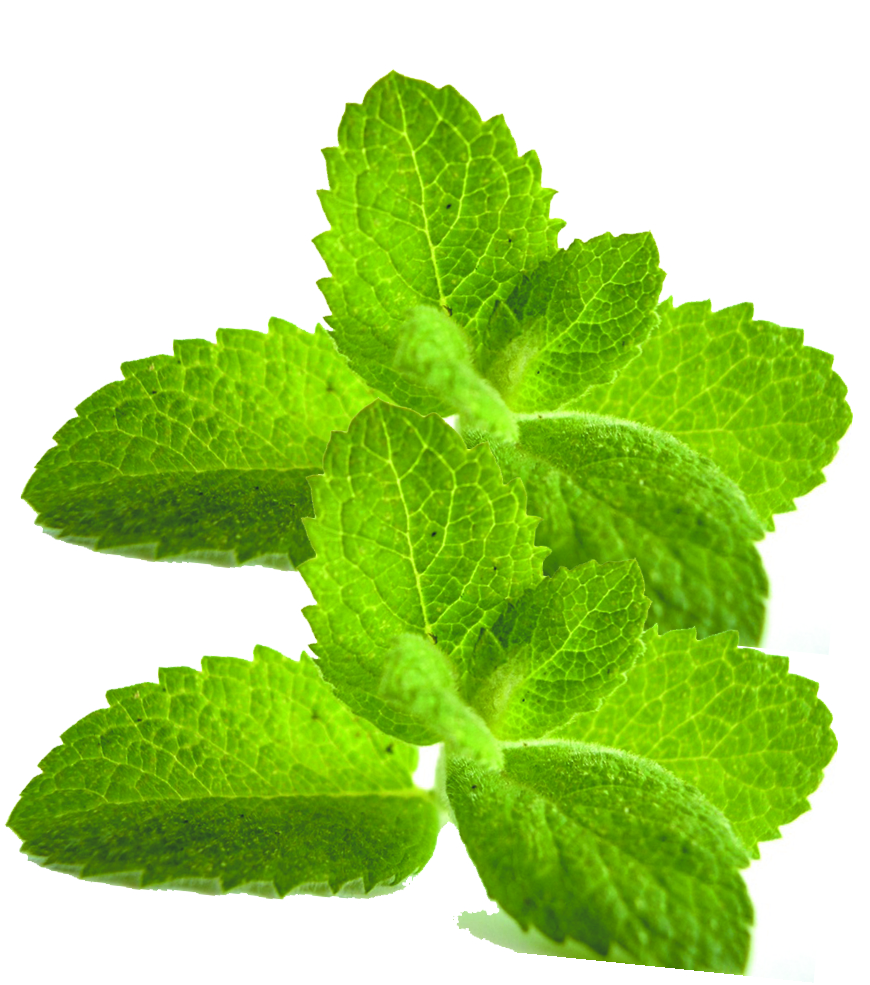 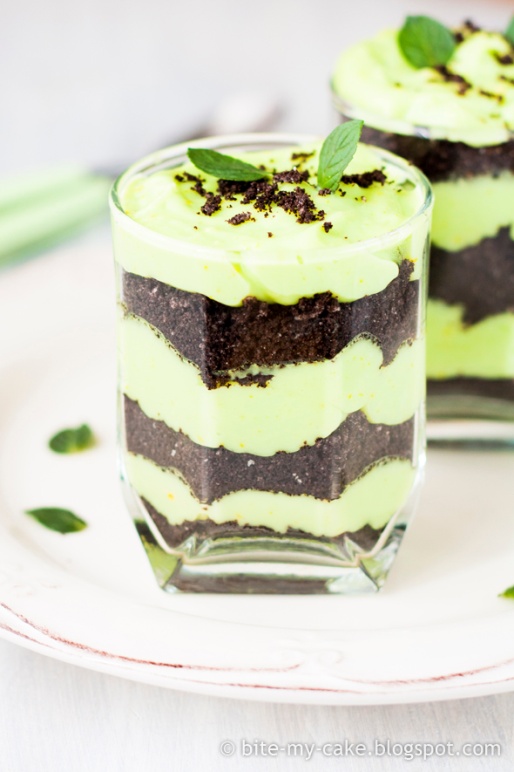 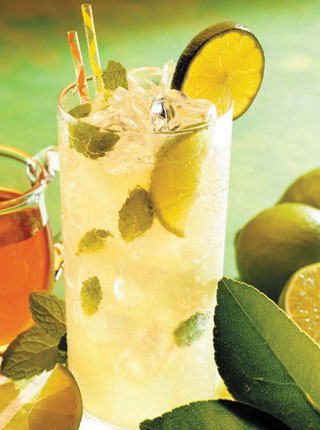 6.3.2013
10
Bazga
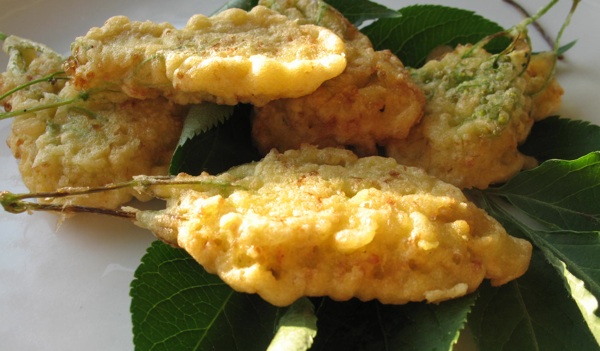 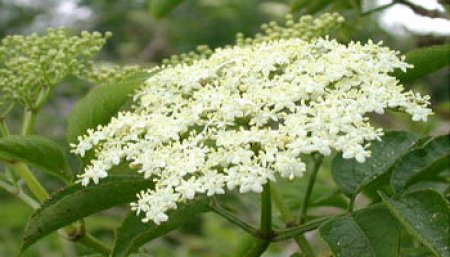 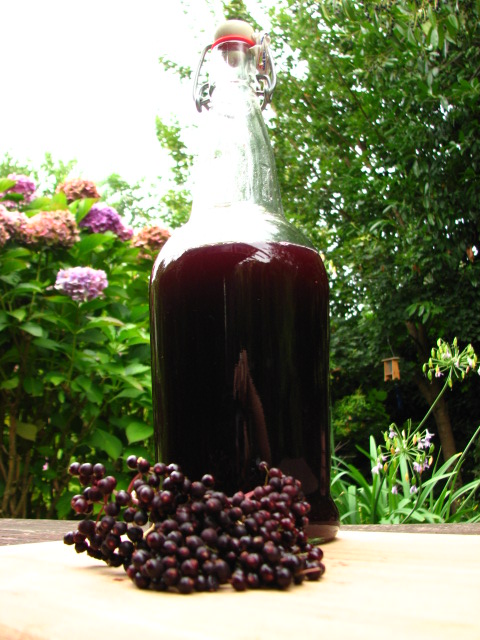 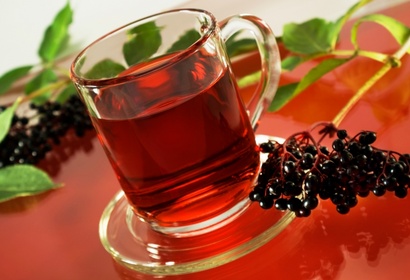 6.3.2013
11
Kviz
6.3.2013
12
Cvjetovi ______ upotrebljavaju se u medicinske svrhe.
Nevena
Bazge
Koprive
6.3.2013
13
Nažalost netočan odgovor1Pokušaj ponovo…
6.3.2013
14
Bravo točno ste odgovorili!
6.3.2013
15
Bazga je vrlo umirujuća i smiruje živce.
Da
Ne
6.3.2013
16
Nažalost netočan odgovor!Pokušaj ponovo…
6.3.2013
17
Bravo točno ste odgovorili!
6.3.2013
18
Koja je ljekovita biljka veliki alergen?
Menta
Bazga
Neven
Kopriva
6.3.2013
19
Nažalost netočan odgovor!Pokušaj ponovo…
6.3.2013
20
Bravo točno ste odgovorili!
6.3.2013
21
Da li kopriva poboljšava sjaj kose i kože?
Da
Ne
6.3.2013
22
Nažalost netočan odgovor!Pokušaj ponovo.
6.3.2013
23
Bravo točno ste odgovorili!
6.3.2013
24
Jeste li znali?
Povijest liječenja biljem dolazi od prije 16000 godina
Dolazi od plemena lovaca-skupljača 
Oni su znanja o bilju skupljali  na temelju pokušaja i pogrešaka
Kina je zemlja s najdužom tradicijom biljne medicine
Stari su Babilonci 3000.g. pr. Kr. Izrađivali biljne tablete s glinom
6.3.2013
25